Indian Ocean Dipole and ENSO, 
and their teleconnection to 
extreme rainfall events in South America
M. Florencia Iacovone, 
Olga C. Penalba, Vanesa C. Pántano
fiacovone@at.fcen.uba.ar
Departamento de Ciencias de la Atmósfera y los Océanos. Universidad de Buenos Aires.
Consejo Nacional de Investigaciones Científicas y Técnica, CONICET. Argentina
March 2021
Objective
In view of the relative predictability of El Niño-Southern Oscillation (ENSO) and Indian Ocean Dipole (IOD) episodes, the aim of this research is to understand the spatial relationship between IOD and ENSO with two rainfall indices: maximum number of consecutive dry days (CDD) and wet days (CWD), in South America.
Period: trimester October-December, 1979-2005.
Data and Methodology
IOD index
CPC Global Unified Precipitation data del National Center for Environmental Prediction (NCEP)
CDD & CWD
https://psl.noaa.gov/gcos_wgsp/Timeseries/DMI/
ENSO
El Niño 3.4 region (5° N–5° S, 120°–170° W)
ONI
SST NOAA Extended Reconstructed Sea Surface Temperature (ERSST), Version 5, National Center for Atmospheric Research (NCAR)
EMI = |SSTA|A – 0,5*|SSTA|B 
– 0,5*|SSTA|C
EMI (Ashok et al. 2007)
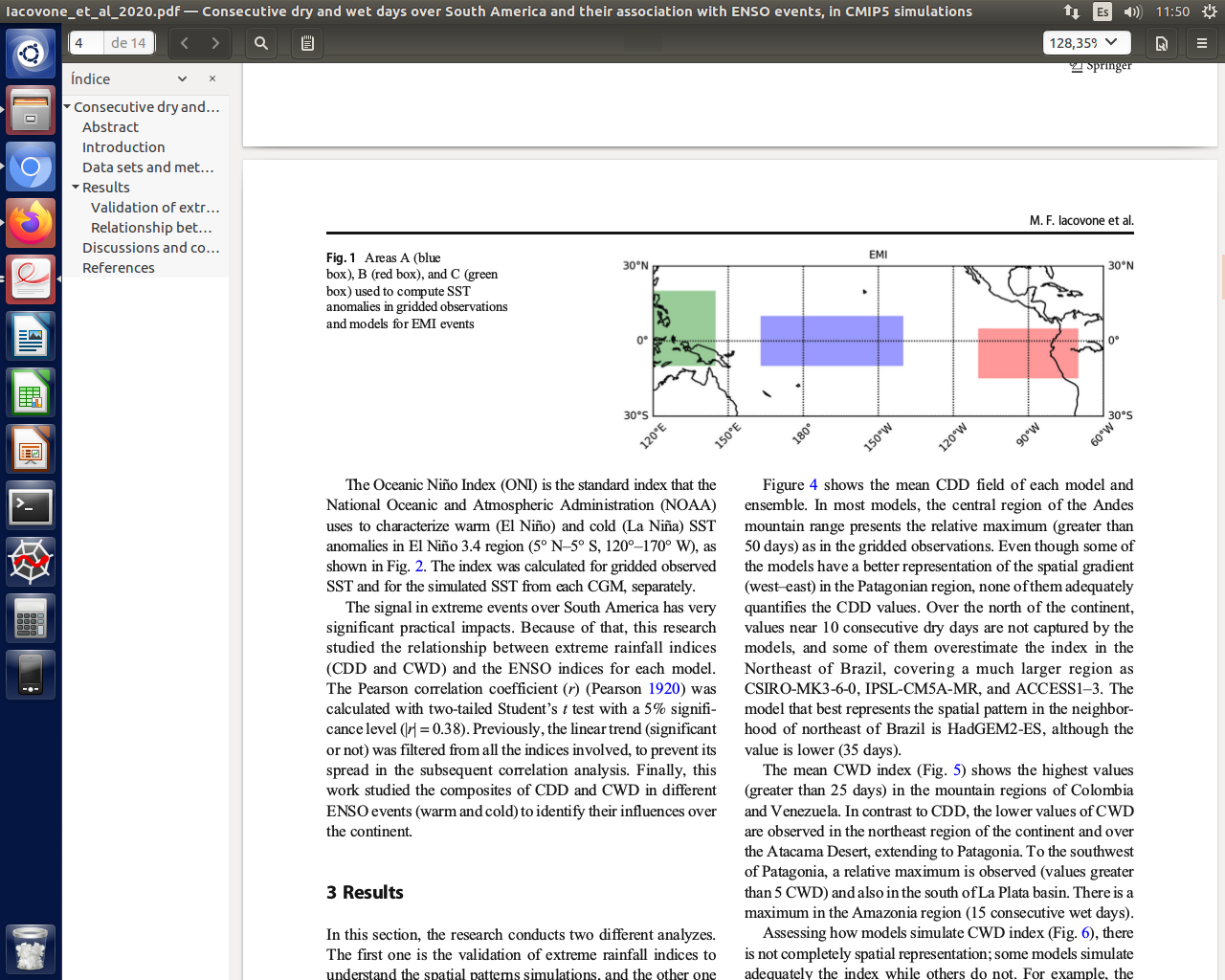 C
A
B
Corr IODsep- CWD			         Corr IODoct- CWD			Corr IODnov - CWD
Results
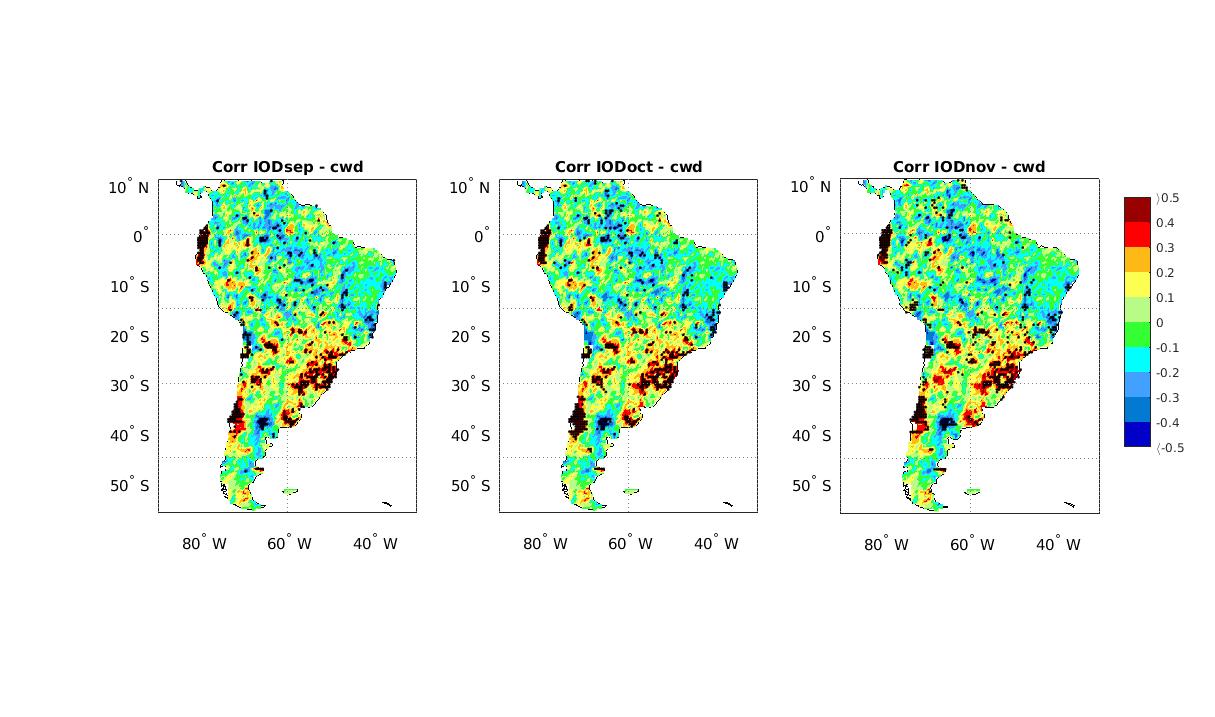 Significant positive correlation of IOD-CWD and ONI-CWD, over  Buenos Aires and Mesopotamia of Argentina, north of Uruguay and south of Brazil
Corr EMI - CWD		          Corr ONI - CWD
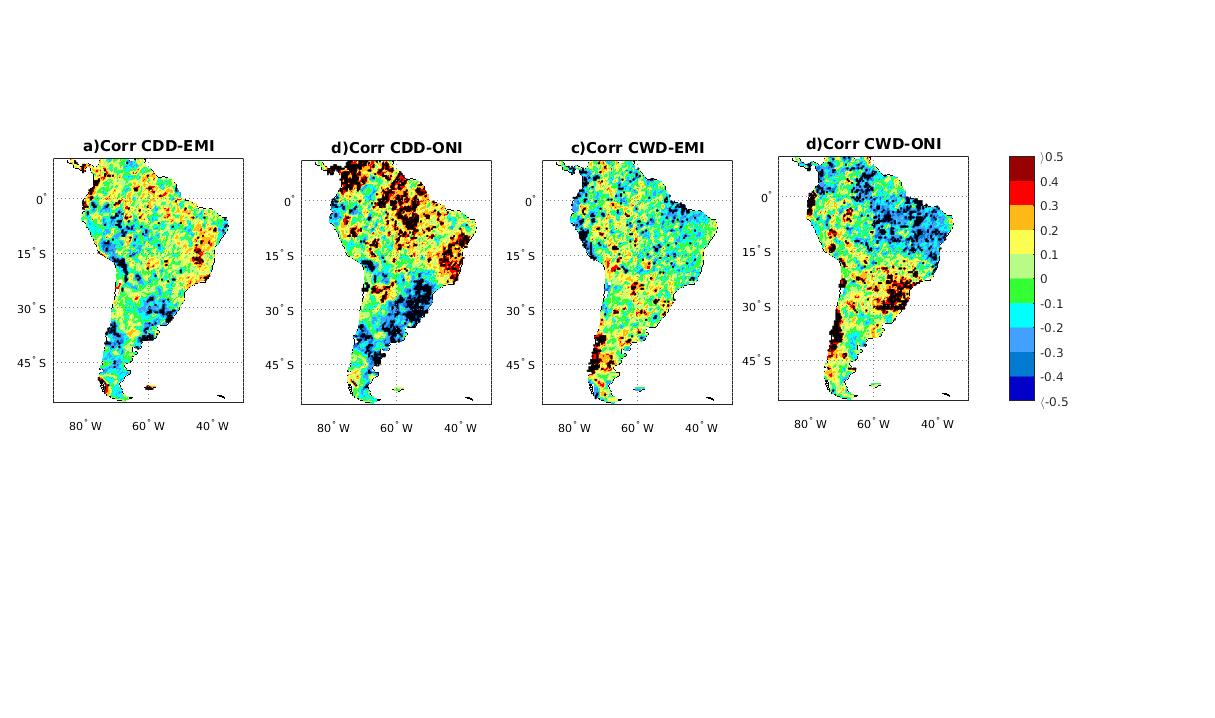 The strongest signal is between IOD-CWD and ONI-CWD
Corr IODsep- CDD			         Corr IODoct- CDD			Corr IODnov - CDD
Results
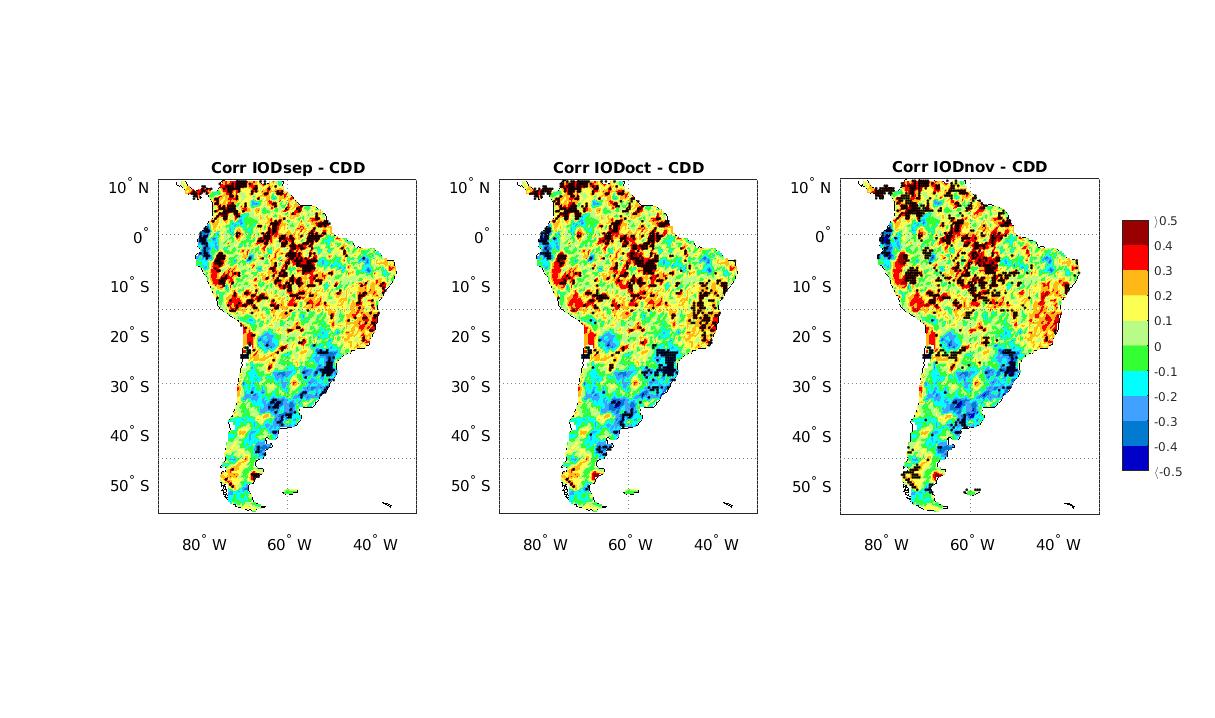 Significant negative correlation of IOD-CDD, EMI-CDD and ONI-CDD over  Buenos Aires and Mesopotamia of Argentina, north of Uruguay and south of Brazil
Corr EMI - CDD			       Corr ONI - CDD
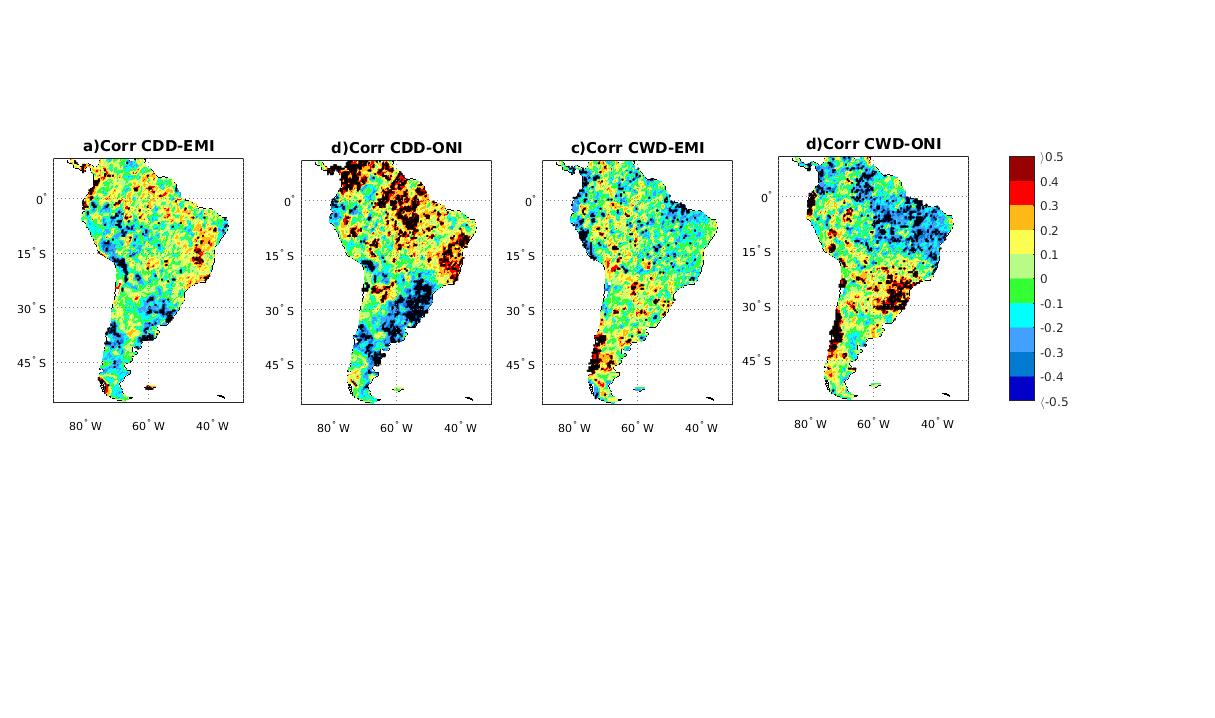 The strongest signal is between ONI-CDD
Conclusions
Significant positive correlation of IOD-CWD suggests that positive (negative) IOD index are associated with longer (shorter) consecutive wet days in Southeastern South America.
Significant negative correlation of IOD-CDD suggests that positive (negative) IOD index are associated with shorter (longer) consecutive dry days in Southeastern South America.
The strongest signal is between IOD-CWD and ONI-CWD and between ONI-CDD.
These results indicate a potentially strong relationship between IOD and South American extreme rainfall, which will contribute to improve the predictability of extreme indices in the study region.